Кто мы?
Член профессиональных объединений предприятий – утилизаторов отходов
Собственное современное производство по утилизации отходов без размещения остатков на полигонах
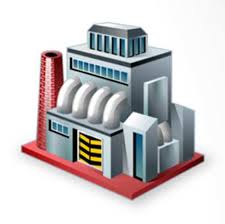 Успешный аудит ведущих зарубежных компаний производства технологий утилизации (Нестле, Л'Ореаль, Диаджео и др.)
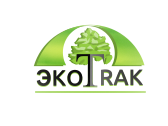 Новые технологии экологически безопасной и безотходной утилизации с получением продукции (добавок для цемента, искусственного грунта и др.)
Что мы предлагаем?
Переработка продукции
Утилизация отходов 1-4 классов опасности
Сбор и вывоз отходов
Утилизация жидких отходов
Обезвреживание отходов
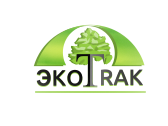 Технологический
процесс
Использование отходов для получения продукции
Безотходная утилизация
Сбережения ресурсов
Экологическая безопасность
Экономия природных ресурсов
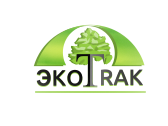 Оперативные решения по локальным очистным сооружениям
Обработка сточных вод с применением электрофлотации и реагентного хозяйства;
Обезвреживание обезвоженного осадка в смеси с легкогорючими отходами ( опилки, песок и др.);
Утилизация зольного остатка с производством продукции «искусственный грунт;
Реализованный проект на 1000 кубов в сутки.
Наличие ГЭЭ на оборудование;
Наличие собственной сертифицированной лаборатории;
Наличие разрешительной документации на технологии в соответствии с природоохранным законодательствам, нормам ГОСТа, СанПиНам;
Применение ресурсоемких технологий.
Производственная площадка
Механизированная разгрузка автотранспорта
Растаривание неликвидной продукции
Измельчение
Безотходная утилизация
С потерей товарного вида
С использованием кран-балки и автопогрузчиков
Одновременное взвешивание отходов на гидравлической тележке ROHLA с весами
С получением сертифицированной продукции
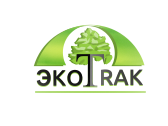 Новые технологии утилизации отходов
Использование отходов с получением добавок для производства цемента
Использование отходов с получением альтернативных топлив
Использование осадков очистных сооружений и других отходов с получением искусственных грунтов
Новые технологии утилизации отходов с применением электромагнитных аппаратов кипящего слоя
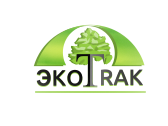 Комплексное экологическое сопровождение клиента
Утилизация отходов 1-4 классов опасности
Переработка неликвидной продукции
Вывоз и утилизация жидких отходов
Без размещения на полигонах
Утилизация бытовых отходов
Разработка новых технологий получения продукции из отходов и способов извлечения ценных компонентов из отходов
Вывоз и утилизация грунтов ,загрязненных опасными веществами
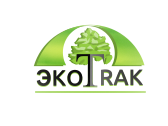 Разработка и согласование экологической документации (паспорта отходов, материалы для получения лицензий)
Разрешительная
документация
Лицензия
Санитарно-эпидемиологическое заключение
Ветеринарное удостоверение
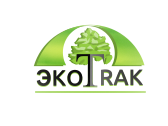 На осуществление деятельности по сбору, транспортированию, обработке, утилизации и обезвреживанию отходов 1-4 классов опасности
На утилизацию биологических отходов
Наши 
преимущества
Отсутствие экоплатежей
Высокая квалификация кадров
Безотходность
Уникальные технологии утилизации отходов
Экологичность
Отходы не размещаются на полигонах
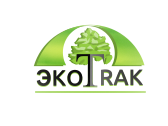 Наши 
публикации и статьи
"Возможность ресурсосберегающей утилизации неликвидной продукции. " Журнал "Экология производства" 2016г.  №7

"Безопасная утилизация отходов производства пищевых продуктов." Журнал "Пищевая индустрия" 2016г. №2

"Экологически безопасная утилизация отходов производства пищевых продуктов" Журнал "Пищепромэксперт" 2016г. №31

"Новые технологии утилизации отходов" материал IX Международной научно-практической конференции "Рециклинг, переработка отходов и чистые технологии" 2013г.
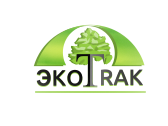 Контактная информация
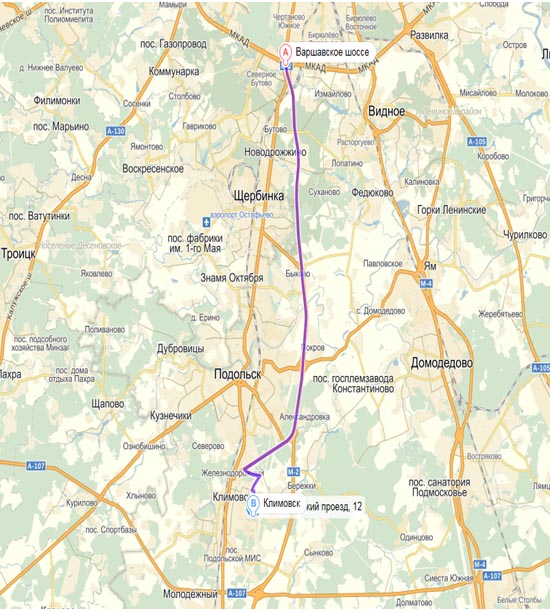 Контакты
Тел.: +7(499) 557-01-72 
Тел.: +7(499) 557-01-84 
Факс: +7(499) 557-01-19
Адрес:
Московская область, Подольский р-н, г. Климовск, ул.Заводская,д.2
Навигатор:
Московская область, Подольский р-н, г. Климовск, ул.Заводская,д.2

На КПП звонить по вышеуказанным телефонам
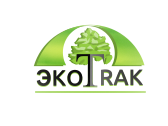